Research Perspectives and Challenges for Bitcoin and Cryptocurrencies
Joel Fuller
4/18/2016
Introduction
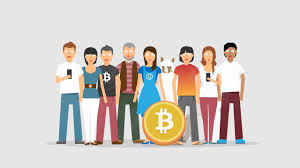 How bit coin currently works
Challenges
Extending functionality
Altcoins
[Speaker Notes: This paper was basically an overview of bitcoin

How it currently works
A few challenges and points of improvement
Ideas on how to extend its functionality
And it also touches on Altcoins and cryptocurrencies in general to see what others are doing and to see what works out there in the industry.

This paper was published in 2015, that was obviously 2 years ago and since Bitcoin is a fairly cutting edge technology things may have changed since then]
Transactions & Scripts
Transaction Format
Inputs & Outputs
Output called scriptPubKey
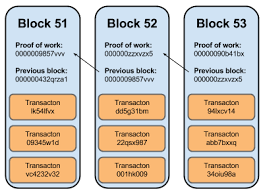 Transaction Scripts
ScriptPubKey = ECDSA hash
Language consists of 200 opcodes
Transaction Ownership
What is ”ownership” ?
[Speaker Notes: Transactions & Scripts
Transaction Format
Only transactions.  No Users, Account balances or identities.
Transactions have inputs and outputs
Hashed using SHA256 (Serves has the unique transaction ID)
Each output has a BC amount to which the smallest unit is a Santoshi or 10^8 B, BTC or XBT 
Output also has a scriptPubKey representing the conditions under which the transaction output can be redeemed
This is included as input to a later transaction
Transaction Scripts
ScriptPubKey specifies the hash of the ECDSA public key
Scripting language is a Non-Turing-Complete with fewer than 200 commands called opcodes. They include support for cryptographic operations—e.g., hashing data and verifying signatures. 
Like the transaction format, the scripting language is only specified by its implementation in bitcoind. 
Transaction inputs refer to previous transactions by their transaction hash and the index of the output within that transaction’s output array. They must also contain a code snippet which “redeems” that transaction output called the scriptSig. To successfully redeem a previous transaction, the scriptSig and scriptPubKey, must both execute successfully, one after the other, using the same stack. For pay-to-pub- key-hash transactions, the scriptSig is simply a complete public key (with the correct hash) and a signature. 
Transactions to Ownership
Ownership simply means knowing a private key which is able to make a signature that redeems certain outputs
an individual owns as many bitcoins as they can redeem.
Public key hashes, effectively function as identities within the system and are referred to as addresses
No real-world name or identifying information are required.]
Consensus Mining
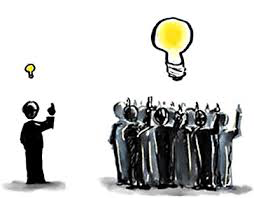 The log… we all know this as the Blockchain!
[Speaker Notes: Consensus Mining
This is the idea that others have to validate posted blocks as there is no central entity to do so.
The Miners validate.


Signatures limit only the valid recipient of a previous transaction from referencing it in valid follow-up transactions
There is nothing in the transactions themselves to limit Alice from redeeming some transaction input twice in separate transactions sent to Bob and Carol
both of which would appear valid in isolation. 

We’ve talked about this in class, does anyone know what this is?

double spending attack
all transactions must be published in a global, permanent transaction log and any individual transaction output may only be redeemed in one subsequent transaction
Verifying a transaction
Verify transaction’s scripts
Ensure that it is successfully published to the log

In Bitcoin, the log is implemented as a series of blocks of transactions, each containing the hash of the previous block, committing this block as its sole antecedent. It is referred to as the blockchain 

Note that this design still requires global consensus on the contents of the blockchain. If Bob and Carol see two divergent blockchains, they will be vulnerable to double- spending attacks. One solution is to use a trusted central authority to collect transactions and publish them in signed blocks. However, this is undesirable as this authority might refuse to publish certain transactions (effectively freezing a user’s assets), might go offline completely, or might intentionally fork the blockchain to double-spend coins. 

The process for choosing a new block is simple: the first announced valid block containing a solution to the computational puzzle is considered correct. Upon hearing of it, other participants are meant to begin working to find a followup block. If an announced block contains invalid transactions or is otherwise malformed, all other participants are meant to reject it and continue working until they have found a solution for a valid block. At any given time, the consensus blockchain is the “longest” version. Typically this is simply the branch with the most blocks, but because the mining difficulty can vary between long forks the longest chain must be defined as the one with the greatest expected difficulty to produce.8 

It is also possible for two valid solutions to be found at approximately the same time (depending on network latency), which leads to a temporary fork during which there are two equal-length chains. Miners can choose either fork in this scenario. Due to the random nature of the computational puzzle, one blockchain will eventually be extended further than the other at which point all miners should adopt it. 

Block Confirmation:
In practice, most Bitcoin clients require 6 “confirmation” blocks before accepting that a transaction is published.
The choice of 6 blocks is arbitrary, it originates from the reference client and is not based on any analysis of the probability of deep forks. 

Incentivizing Correct Behavior:
Miners get incentivized to find a block and to work on the correct chain.
Note that from the miner’s point of view, “valid” blocks are simply those which they believe the majority of other miners will accept and build upon, trumping any other specification of validity (of which there is none beyond the bitcoind implementation). 
Because this consensus algorithm relies on monetary rewards for miners it cannot easily be used in systems with no notion of transferable value
In Bitcoin, miners receive all new currency initially and there is no other allowed mechanism for money creation. This is not strictly essential, but the consensus protocol does require some reward is issued to miners or else they have no incentive to find valid blocks and solve the difficult computational puzzle. 

Mining Details:
Try random nonces
The difficulty of the puzzle is calibrated so that a new block is found, on average, once every 10 minutes
To maintain this, the difficulty is adjusted once every 2016 blocks, or approximately every two weeks

Mining Rewards and Fees:
The size of the block reward is determined by a fixed schedule. Initially, each block created B50. This has since halved to B25, and is scheduled to halve roughly every four years until roughly 2140 at which point no new bitcoins will be created. 
miners do not only profit from block rewards: they are also allowed to claim the net difference in value between all input and all output transactions in this block. For users, a block with greater input value than output value thus includes a transaction fee paid to the miners. 
To date, transaction fees have primarily been used to dis- courage overuse of the network with many small transactions (called penny flooding) and have never provided more than 1–2% of mining revenue [87]. Fee values have primarily been determined by defaults configured in the reference client [87], with a small number of users opting to pay higher fees to have their transactions published more quickly. 

Mining Pools
Individuals work together and share the correct beginning of block with the rest of the group.]
Peer To Peer Communication Network
Impact on consensus
Latency increases forks
Malicious Miner Advantage
FUN FACT
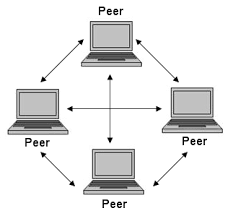 Communication Protocol
Trying to limit data on the network
Relay Policy
“2 ears and 1 mouth”
Default nodes refuse lots of transactions below .001B  (Penny Flooding defense)
[Speaker Notes: Peer To Peer Communication Network - Used to announce new transactions and proposed blocks.

Impact on Consensus
Performance and stability impact consensus for 2 reasons
Latency increases the possibility of a fork
FUN FACT:  It is fear of forks that motivated the 10 minute interval for block creation in the original design
Malicious Miner who controls a substantial portion of the network may attempt to favor their blocks in the situation a fork arises thus increasing their mining rewards.  Also with more network control comes a higher ability to controls transmissions as well as freeze assets.

Communication Protocol
New blocks and pending transactions are broadcast to the entire network by “flooding”.  Nodes send INV messages to all of their peers.
Peers can respond by requesting the entire block/transaction via (GETDATA)
By default, nodes forward new data only once as well as other minimalistic actions in an effort to limit data on the network.
Relay Policy
Default setting for Bitcoin; Nodes only relay transactions and blocks which satisfy stricter controls than what is allowed by general transaction validity rules.
This is to prevent DOS attacks.
Example:  Default nodes only relay transactions containing scripts from a very narrow whitelist of standard transaction types.
Meaning users who wish to send non-standard transactions included in the blockchain cannot use the normal Bitcoin network but will need to contact a Miner directly.
Default nodes also refuse to relay more than a few thousand transactions below .001B per minute as a penny-flooding defense.]
Stability of Bitcoin
“The system will continue to behave in a way that facilitates a functional currency as it grows and participants attempt novel attacks. ”
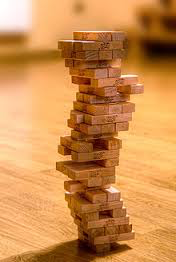 Eventual Consensus
Exponential Convergence
Liveness
Correctness
Fairness
[Speaker Notes: Stability of Bitcoin – “the system will continue to behave in a way that facilitates a functional currency as it grows and participants attempt novel attacks. ”
Stability of Transaction Validity Rules
Rules have also been modified to fix bugs, with the best-known example occurring in March 2013 when a bug limiting the size of valid blocks was removed. This caused a fork as new, larger blocks were rejected by unpatched clients. To resolve this, the updated clients abandoned a 24-block fork and tem- porarily ceased including larger blocks during a two-month window for older clients to upgrade [1]. Eventually however, the bug fix won out and unpatched clients were eventually excluded despite arguably implementing the canonical rules. 
Within Bitcoin however, there is no specified process for updating transaction validation rules.
Currently, de facto governance is provided by the core Bitcoin developers who maintain bitcoind, with the Bit- coin Foundation providing a basic organizational structure and raising a small amount of funding through donations to support the development team. As with many early Internet protocols, there is as of yet no formal process for making decisions beyond rough consensus. 

Stability of the Consensus Protocol
5 basic stability properties
Eventual Consensus - At any time, all compliant nodes will agree upon a prefix of what will become the eventual valid blockchain. 
Exponential Convergence – Few forks will happen if we have X confirmations of a transaction.
Liveness – Blocks will be added and fees collected in a timely manner
Correctness– Chain will consist of only valid blocks
Fairness – An individuals mined blocks will be proportionate to their computational power.
Stability with bitcoin-denominated utility
This is the selfish mining we discussed in class
Stability with externally-denominated utility
Stability with incentives other than mining income
Stability of Mining Pools
Stability of the Peer to Peer Layer

Very similar to a people that want to be free…. But need some rules or else there would be anarchy]
Client Side Security
“Key management is important and there is monetary loss if keys are lost or stolen”
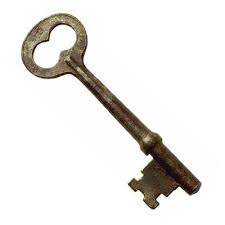 Keys Stored on a Device
Split Control
Password Protected Wallets
Password Derived Wallets
Offline Storage
Air-gapped and Hardware Storage
Hosted Wallet
[Speaker Notes: Client Side Security – Key management is important and there is monetary loss if keys are lost or stolen

Key Management
Keys Stored on device
Store a pool of keys on a device
QUESTION: Can anyone name a problem with this way of management?  (susceptible to Malware)
Split Control
In an effort to avoid a single point of failure, bitcoins can be stored using a K of N Multi-signature script.
An example of this may be a wallet that requires a user’s laptop and mobile phone to sign in before sending funds.
Password Protected Wallets
Encrypting a wallet with a key derived from a user chosen password
Password Derived Wallets
Also called “Brain Wallet”; It’s just access to the wallet with a user chosen secret
Offline Storage
Possibly stored on thumb drives but eventually have to be loaded onto a device which takes us back to the susceptibility of #1
The paper also mentioned storing keys on paper…
Air-gapped and Hardware Storage
Physically separate network
Can thwart certain types of theft by never exposing keys directly to an internet connected device
Hosted Wallet
Third party web service to offer key storage;  Secured by password or 2 factor enforcement similar to traditional online banking.
This is not the best way
Many incidents of theft or bankruptcy with this choice including over 40 events of loss greater than 1,000 B.]
Modifying Bitcoin
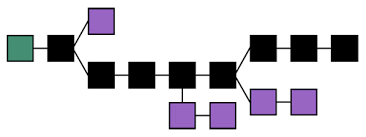 Updating Bitcoin causes….
Hard Forks
Soft Forks
Relay Policy Updates
Altcoins
New Genesis Block
Forking Bitcoin
Pegged Sidechains
[Speaker Notes: Modifying Bitcoin – Proposed changes and extensions

Upgrading Bitcoin Itself – Changes at specific levels
Hard Forks
Required if the upgrade would enable transactions or blocks that would be considered invalid under previous rules.  EXAMPLE:  Changing the fixed block size limit, adding a new opcode… etc.
Soft Forks
Unlike the hard forks, these are backwards compatible with existing clients.
Generally this involves a restriction of which blocks or transactions are considered valid 
A miner that doesn’t upgrade may waste computational work by generating blocks that the rest of the network considers invalid and ignores 
Relay Policy Updates
Recall from earlier that nodes will enforce stricter policy on what they send vs what they receive.
Changing the communication policy requires the least coordination.
Default has already changed several times

Altcoins – Because of hard forks, derivatives of Bitcoin have popped up.  Altcoins must bootstrap the initial allocation of currency to entice users to participate which can be achieved in several ways.
New Genesis Block
Start a new blockchain from scratch allocating funds to initial miners like Bitcoin did at the beginning.

Forking Bitcoin
This is basically a hardfork of the current Bitcoin system.
Interestingly enough, this approach would seem to be the easiest but has been attempted the least.

Pegged sidechains
Created by Bitcoin developers
These are sidechains to which bitcoins can be transferred and eventually redeemed]
Alternative Consensus Protocols
Alternative Computational Puzzles
ASIC Resistant Puzzles
Useful Puzzles
Non Outsourcable Puzzles (Cartel Formation)
Designated Authorities
[Speaker Notes: Alternative Consensus Protocols

A heavily debated component due to questions about stability, performance, scalability….

Inter-block time and difficulty adjustment window
Bitcoin adjust the difficulty of their computational puzzle so solutions are found about every 10 minutes.
If the rate is too high; Miners will frequently find redundant blocks before they can be propogated
Tool low and the consensus time goes up
There are many proposals to make modifications and allow this parameter to be safely reduced

Limits on Block and transaction size
Increase on the 1MB block size
Transaction volume continues to increase which means the upperbound (which is currently 7 per second) may be regularly reached 
1,000 times smaller than the peak capacity of the Visa network

Monetary Policy
Economists say that Bitcoin has a deflationary monetary policy meaning 


Alternative Computational Puzzles

ASIC Resistant Puzzles
These are customized hardware to complete the computational puzzle faster
Taking away from the original general-purpose processors
Still not sure if these types of puzzles are possible

Useful Puzzles
Puzzles are wasteful in terms of time and energy used
If we can recover these resources with the same level of security, lets do it.
Could be dominated by entities that control energy supplies
Common suggestion

Nonoutsourcable puzzles
Puzzles to deter from collusion and cartel formation in large mining pools
These types of puzzles make it difficult to partition the puzzle out to many entities.

Virtual Mining and Proof of Stake
Wealth -> Computational Resources

Designated Authorities
Basically using a small set of designated authorities to sign transactions
This would help with stability concerns
Also, in the same way that large Bitcoin Miners are not incentivized to attack to to their stake in the future exchange rate,  the authorities would receive a small income by behaving honestly.
This has been implemented in the altcoin Ripple but is still unproven.]
Anonymity & Privacy
De-anonymization and Network De-anonymization
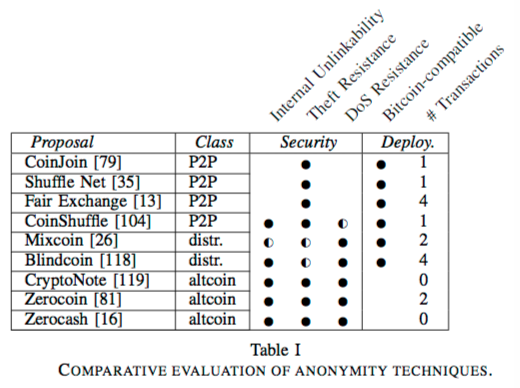 Improving Anonymity
Peer To Peer
CoinJoin
Distributed Network
Mixcoin
Altcoins with Integrated Unlinkability
Zerocoin
Zerocash
CryptoNote
[Speaker Notes: Anonymity & Privacy - In this section we discuss threats to privacy for Bitcoin users and proposed privacy-enhancing designs. 

Deanonymization
There are ways to make linkages to transactions
Making linkages from several addresses that comprise 1 payment
Every non-change output being controlled by 1 enttity
Linking can be applied transitively to yield clusters of addresses (Transaction graph analysis)
For example, multi-signature addresses have a negative effect on privacy since the multi-sig structure can be matched to the sending address.
To associate addresses with actual people though, one would need subpoena power to get this information from the service provider directly
Without this access, the adversary is very limited in discovering the identities of individuals
Network Deanonymization
Nodes leak their IP’s when broadcasting transactions.
A DOS attack would then make it feasible to disconnect certain nodes from the Bitcoin network.


Proposals for improving anonymity
3 main classes of anonymity proposals
Peer To Peer
Bitcoin holders create a series of transactions to privately exchange their coins while making each participant anonymous. (CoinJoin)
Distributed Network
Mixcoin will mix all the transaction and only the mixer will know the identities
Dr. F from Georg Mason talked about this
Altcoins with integrated unlinkability.
Zerocoin – Provide unlinkability using an anonymous “Shadow Coin”
Can cycle the base currency into and out of zerocoins with anonymity relative to the set of all zercoins.
Zerocash – This is another option for annonymity using zero knowledge proofs that we’ve discussed in class.
Prover can prove or verify a statement is true without any information apart from the fact that the statement is indeed true.
CryptoNote – Another cryptographic mixing protocol that uses a one time ring signature on a set of coins.  The one time property prevents double spending.
Better performance but weaker annonymity than Zerocoin or Zerocash.]
Extending Bitcoin’s Functionality
3 Strategies for Disintermediation with Bitcoin
Atomicity
Transactions are invalid until both parties sign
Collateral
Users post up something of value until a requirement for another party is fulfilled
Auditability
Transactions audited after the fact to ensure there are no malicious miners and everything is fair.
[Speaker Notes: Extending Bitcoin’s Functionality

So Bitcoin is a digital currency that because of its design, fosters trust in a distrustful world, which is very revolutionary but what can we do to improve Bitcoin?

3 Strategies for Disintermediation with Bitcoin (removal of intermediaries)

Atomicity
Transactions are invalid until both parties sign
Coinjoin is a great example in that no coins are exchanged until all parties have consented and signed

Collateral
Posting collateral which is only refunded in the case of correct/honest behavior.
This gives individuals more stake in the game and acts a lot a Bailbondsman
You offer of collateral which you get back if you fulfil a requirement for another party.

Auditability
This is basically what it sounds like in that transactions are audited after the fact
Functionality like this exists in specific altcoins like Mixcoin

Bitcoin as a data store

Secure Timestamping
The chain is append only and all transactions are time stamped leaving a 
Digital Tokens: Colored Coins
Overlay Protocols: Mastercoin

Extending Bitcoin’s transaction semantics]
Questions?